PENGELOLAAN K3 Untuk ZERO ACCIDENT
PERTEMUAN #7
TKT302
|
KESELAMATAN DAN KESEHATAN KERJA INDUSTRI
6623 – TAUFIQUR RACHMAN

PROGRAM STUDI TEKNIK INDUSTRI
FAKULTAS TEKNIK UNIVERSITAS ESA UNGGUL
KEMAMPUAN AKHIR YANG DIHARAPKAN
Mampu menerapkan pemecahan masalah yang terkait dengan K3 di industri, mampu menguraikan konsep K3 dalam dunia industri, mampu menunjukkan hubungan antara faktor penyebab kecelakaan dan keadaan tidak selamat dalam aktivitas di industri, dan mampu merancang program kerja kegiatan K3 di industri.
INDIKATOR PENILAIAN
Ketepatan dalam menerapkan pemecahan masalah yang terkait dengan K3 di industri, menguraikan konsep K3 dalam dunia industri, menunjukkan hubungan antara faktor penyebab kecelakaan dan keadaan tidak selamat dalam aktivitas di industri, dan merancang program kerja kegiatan K3 di industri terikait dengan pengelolaan personel dan organisasi yang mengarah pada zero accident.
Materi #9 TKT302 - Keselamatan dan Kesehatan Kerja Industri
6623 - Taufiqur Rachman
2
Terminologi …(1/4)
Materi #9 TKT302 - Keselamatan dan Kesehatan Kerja Industri
6623 - Taufiqur Rachman
3
Terminologi …(2/4)
Materi #9 TKT302 - Keselamatan dan Kesehatan Kerja Industri
6623 - Taufiqur Rachman
4
Terminologi …(3/4)
Materi #9 TKT302 - Keselamatan dan Kesehatan Kerja Industri
6623 - Taufiqur Rachman
5
Terminologi …(4/4)
Materi #9 TKT302 - Keselamatan dan Kesehatan Kerja Industri
6623 - Taufiqur Rachman
6
Pengorganisasian
Materi #9 TKT302 - Keselamatan dan Kesehatan Kerja Industri
6623 - Taufiqur Rachman
7
Cara Pengorganisasian
Materi #9 TKT302 - Keselamatan dan Kesehatan Kerja Industri
6623 - Taufiqur Rachman
8
Konsep Dasar Zero Accident
Zero Accident
Merupakan
Tahapan
Efektif
Materi #9 TKT302 - Keselamatan dan Kesehatan Kerja Industri
6623 - Taufiqur Rachman
9
Mekanisme Terjadinya Kecelakaan Dari Pengorganisasian
Kecelakaan
Kerusakan
Materi #9 TKT302 - Keselamatan dan Kesehatan Kerja Industri
6623 - Taufiqur Rachman
10
Mekanisme Terjadinya Kecelakaan Dari Faktor Penyebab
Penyebab
Dasar
Kebijakan Manajemen K3, Faktor Keputusan Pribadi, dan Faktor Lingkungan
Penyebab
Tidak Langsung
Tindakan Tidak Aman
Kondisi Tidak Aman
Penyebab
Langsung
Pembuangan Energi dan/atau material berbahaya
Cedera Akibat Kecelakaan Pribadi, Kerusakan Property
Materi #9 TKT302 - Keselamatan dan Kesehatan Kerja Industri
6623 - Taufiqur Rachman
11
Mekanisme Terjadinya Kecelakaan Dari Pengendalian
Losses (Failure, Set-up, Cutting Blade, Star-up, Stop-page, Speed, and Defect)
Produksi tidak meningkat
Aktivitas dari 3M’s
7 Major Losses (Peralatan)
Minor Defect
Pengendalian dengan penekanan aturan
Akumulasi kelelahan
Ketidaksempurnaan penerapan 5S
Unsafe state masih ada
Skill yang kurang memadai
Penurunan Keseriusan
Terjadinya Kecelakaan
Hal yang menyebabkan terjadinya minor defect adalah kurangnya komitmen manajemen akan zero accident
Materi #9 TKT302 - Keselamatan dan Kesehatan Kerja Industri
6623 - Taufiqur Rachman
12
Langkah Untuk Zero Accidents (Shirose, 2005) ...(1/7)
Materi #9 TKT302 - Keselamatan dan Kesehatan Kerja Industri
6623 - Taufiqur Rachman
13
Langkah Untuk Zero Accidents (Shirose, 2005) ...(2/7)
Materi #9 TKT302 - Keselamatan dan Kesehatan Kerja Industri
6623 - Taufiqur Rachman
14
Langkah Untuk Zero Accidents (Shirose, 2005) ...(3/7)
Materi #9 TKT302 - Keselamatan dan Kesehatan Kerja Industri
6623 - Taufiqur Rachman
15
Langkah Untuk Zero Accidents (Shirose, 2005) ...(4/7)
Materi #9 TKT302 - Keselamatan dan Kesehatan Kerja Industri
6623 - Taufiqur Rachman
16
Langkah Untuk Zero Accidents (Shirose, 2005) ...(5/7)
Materi #9 TKT302 - Keselamatan dan Kesehatan Kerja Industri
6623 - Taufiqur Rachman
17
Langkah Untuk Zero Accidents (Shirose, 2005) ...(6/7)
Materi #9 TKT302 - Keselamatan dan Kesehatan Kerja Industri
6623 - Taufiqur Rachman
18
Langkah Untuk Zero Accidents (Shirose, 2005) ...(7/7)
Materi #9 TKT302 - Keselamatan dan Kesehatan Kerja Industri
6623 - Taufiqur Rachman
19
Angka Frekuensi Kecelakaan
Sumber: Budiono, 1992
Materi #9 TKT302 - Keselamatan dan Kesehatan Kerja Industri
6623 - Taufiqur Rachman
20
Angka Beratnya Kecelakaan
Sumber: Budiono, 1992
Materi #9 TKT302 - Keselamatan dan Kesehatan Kerja Industri
6623 - Taufiqur Rachman
21
NILAI T SELAMAT
Sumber: Budiono, 1992
Materi #9 TKT302 - Keselamatan dan Kesehatan Kerja Industri
6623 - Taufiqur Rachman
22
INTERPRETASI NILAI STS
Materi #9 TKT302 - Keselamatan dan Kesehatan Kerja Industri
6623 - Taufiqur Rachman
23
Contoh Perhitungan
Data suatu perusahaan dengan jumlah tenaga kerja 500 orang. Waktu kerja 50 minggu/thn & 48 jam/minggu. Jumlah kecelakaan 60 kali/tahun yang menyebabkan 100 hari kerja hilang. Tenaga kerja absen disebabkan penyakit, kecelakaan, dll sebanyak 5% dari seluruh waktu kerjanya. Jika pada tahun sebelumnya terjadi kecelakaan 70 kali/tahun dengan jumlah jam manusia total sebesar 1.200.000. Hitung FR, SR dan Sts.
Materi #9 TKT302 - Keselamatan dan Kesehatan Kerja Industri
6623 - Taufiqur Rachman
24
Jawaban FR
Artinya
Artinya dalam setahun terjadi kira-kira 53 kecelakaan pada setiap 1.000.000 jam kerja manusia
Materi #9 TKT302 - Keselamatan dan Kesehatan Kerja Industri
6623 - Taufiqur Rachman
25
Jawaban SR
Artinya
Setiap tahun kira-kira 88 hari kerja hilang pada setiap 1.000.000 jam kerja manusia.
Materi #9 TKT302 - Keselamatan dan Kesehatan Kerja Industri
6623 - Taufiqur Rachman
26
JAWABAN STS
Materi #9 TKT302 - Keselamatan dan Kesehatan Kerja Industri
6623 - Taufiqur Rachman
27
Program Keselamatan Organisasi
Materi #9 TKT302 - Keselamatan dan Kesehatan Kerja Industri
6623 - Taufiqur Rachman
28
Pertimbangan Organisasi Keamanan
Materi #9 TKT302 - Keselamatan dan Kesehatan Kerja Industri
6623 - Taufiqur Rachman
29
Kualifikasi Direktur Keselamatan
Materi #9 TKT302 - Keselamatan dan Kesehatan Kerja Industri
6623 - Taufiqur Rachman
30
Komite Keselamatan
Materi #9 TKT302 - Keselamatan dan Kesehatan Kerja Industri
6623 - Taufiqur Rachman
31
Prosedur Komite Keselamatan
Materi #9 TKT302 - Keselamatan dan Kesehatan Kerja Industri
6623 - Taufiqur Rachman
32
Laporan Pelaksanaan Keselamatan
Materi #9 TKT302 - Keselamatan dan Kesehatan Kerja Industri
6623 - Taufiqur Rachman
33
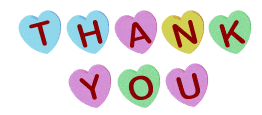 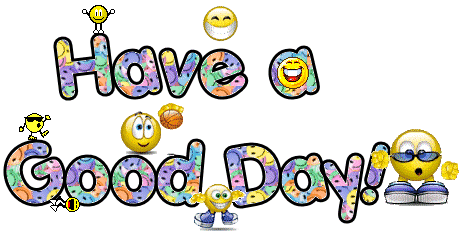 Materi #9 TKT302 - Keselamatan dan Kesehatan Kerja Industri
6623 - Taufiqur Rachman
34